Welcome
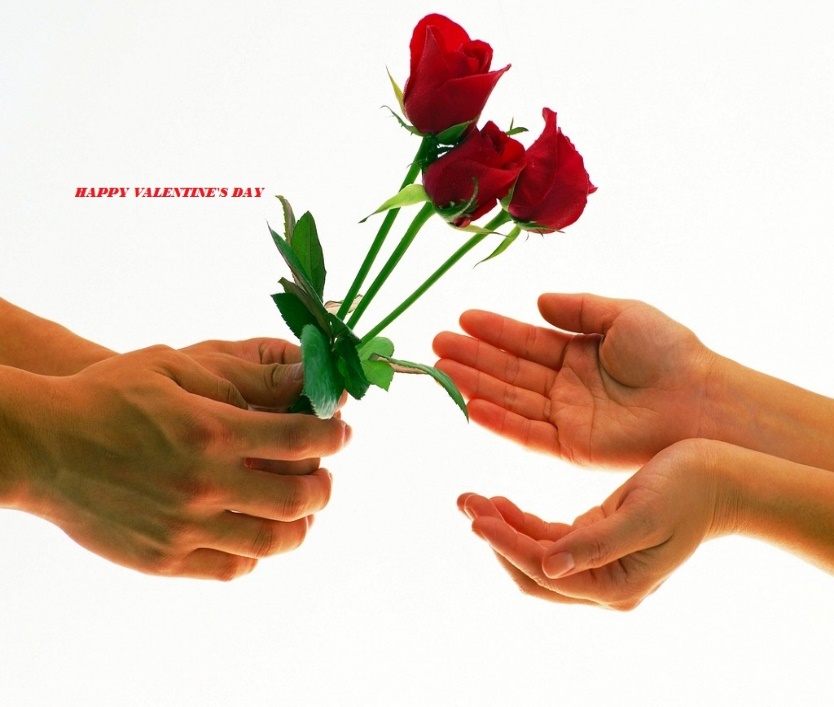 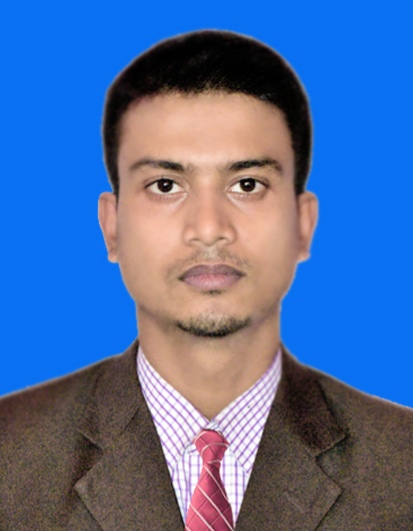 Sabuj Kumar Das
  Assistant Teacher, English
Attaka K. Ali Pilot High School
       Fakirhat,  Bagerhat
E-mail: sabujeti2000@gmail.com
Learning Outcomes
After this lesson the students will be able to-
        1. read and understand text through silent reading.
        2. choose the best answer from the alternatives. 
        3. ask and answer questions.
Look the picture & try to guess our today’s topic
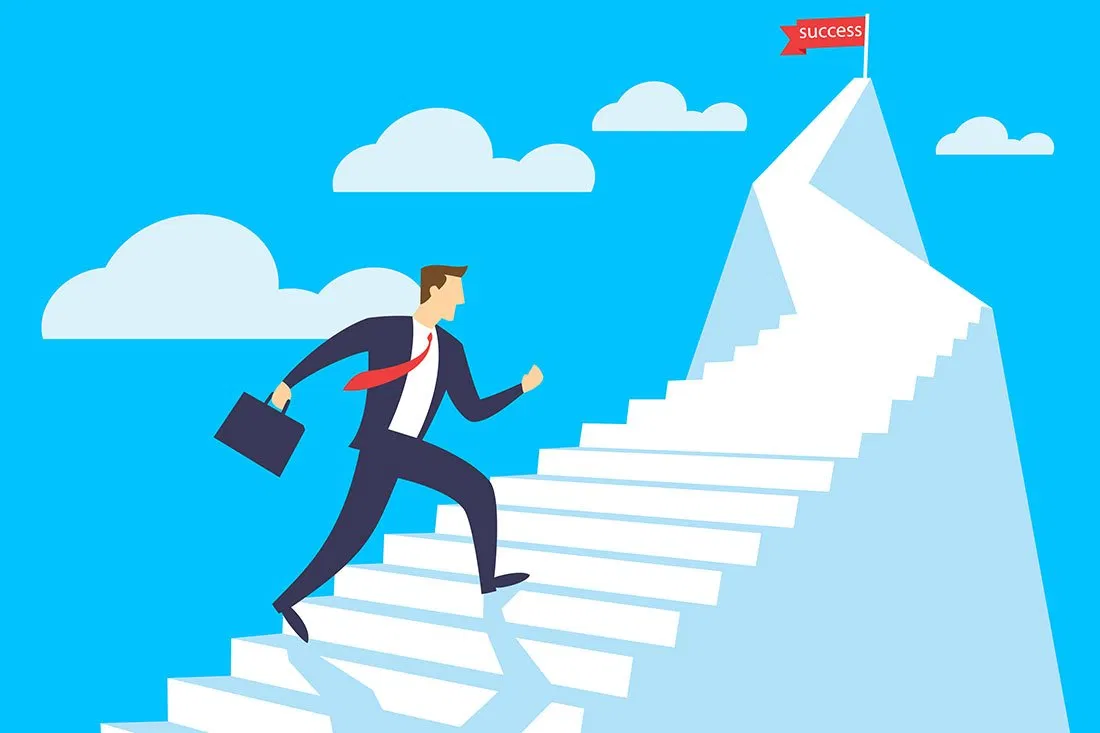 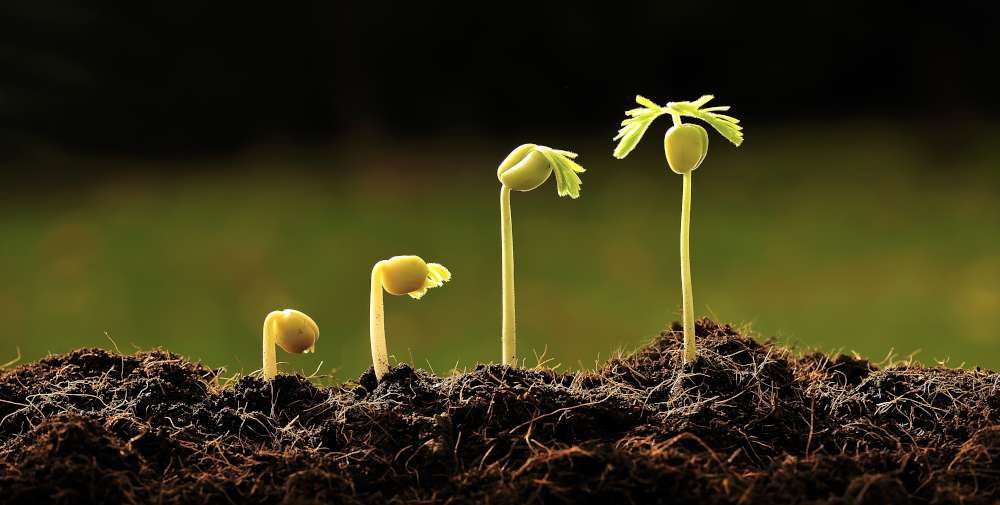 The beginning 
& 
Flash back
Unit-5, Lesson-1 & 2
Our today’s lesson is…
Vocabulary
Usual
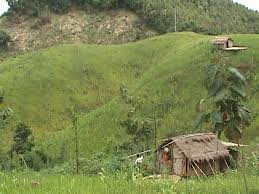 Typical
Disobey
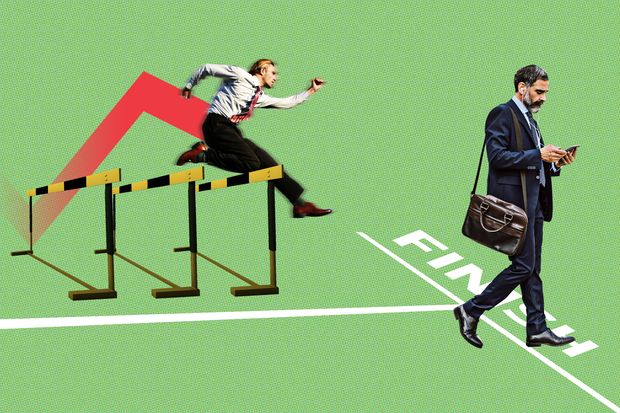 Defying
Ego/Life force
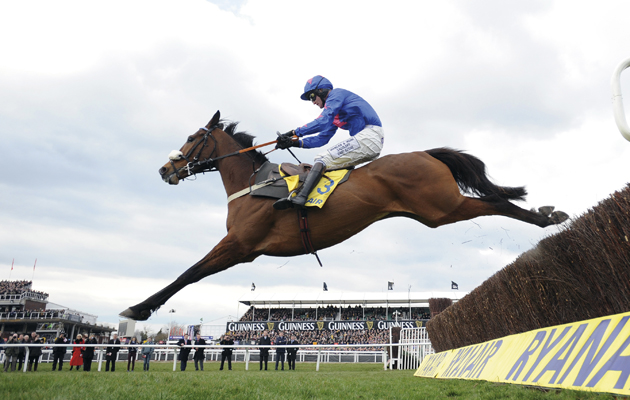 Spirit
Juvenile
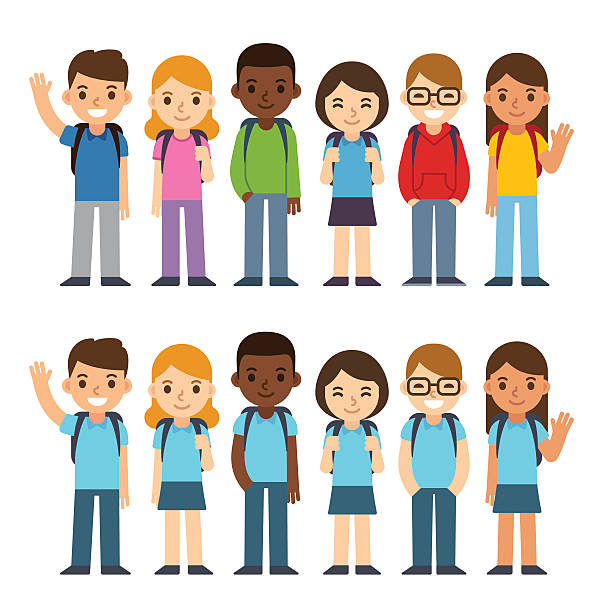 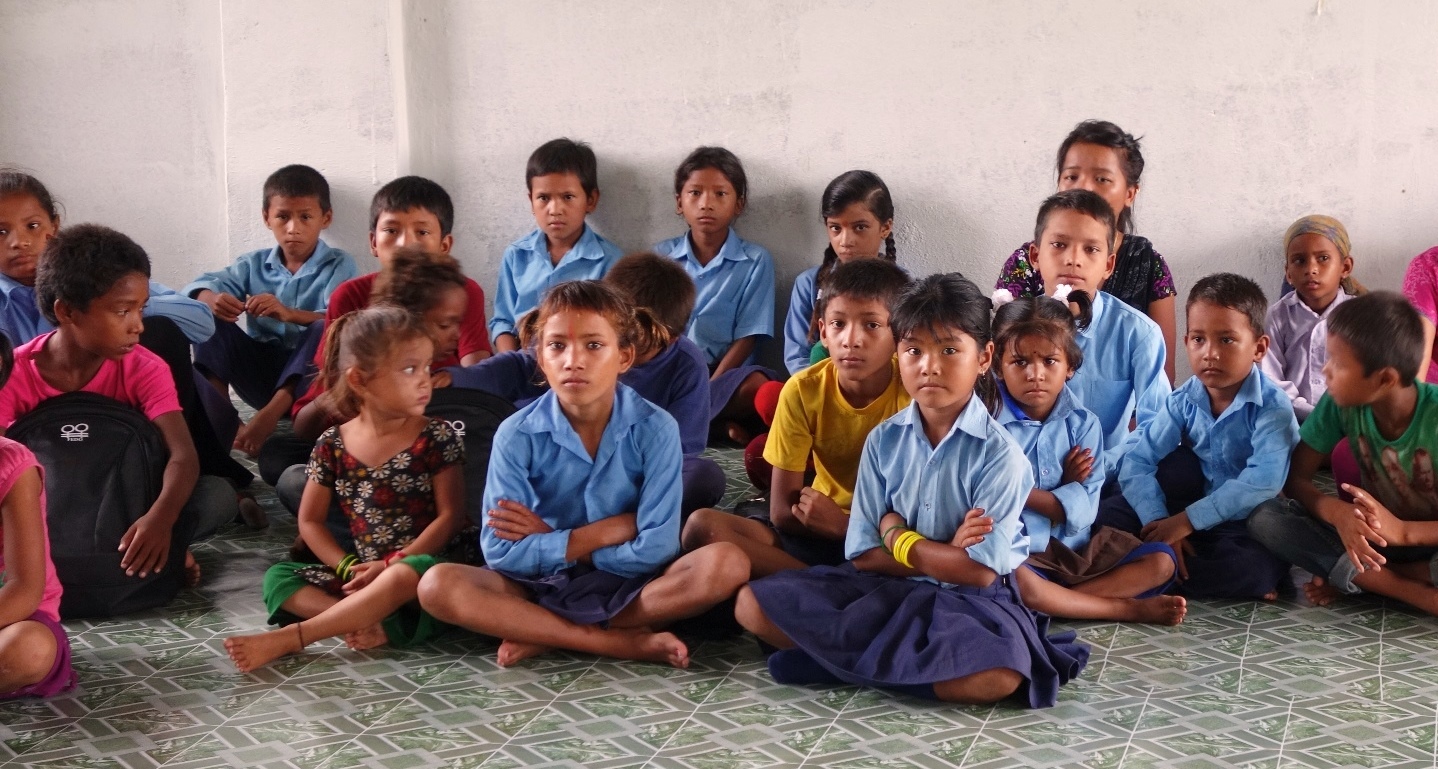 Adolescents
Shocked
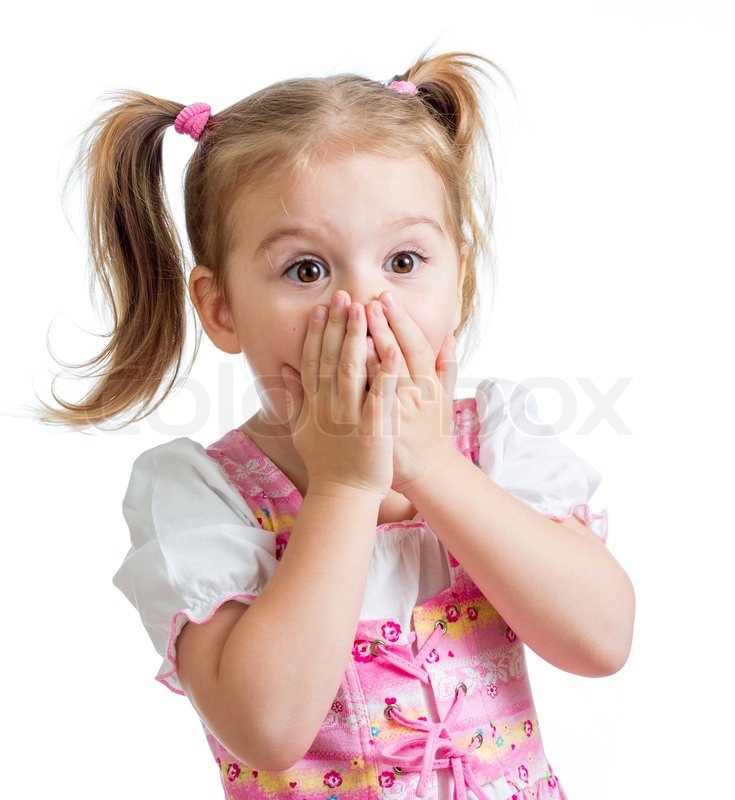 Stunned
Unusual/ Uncommon
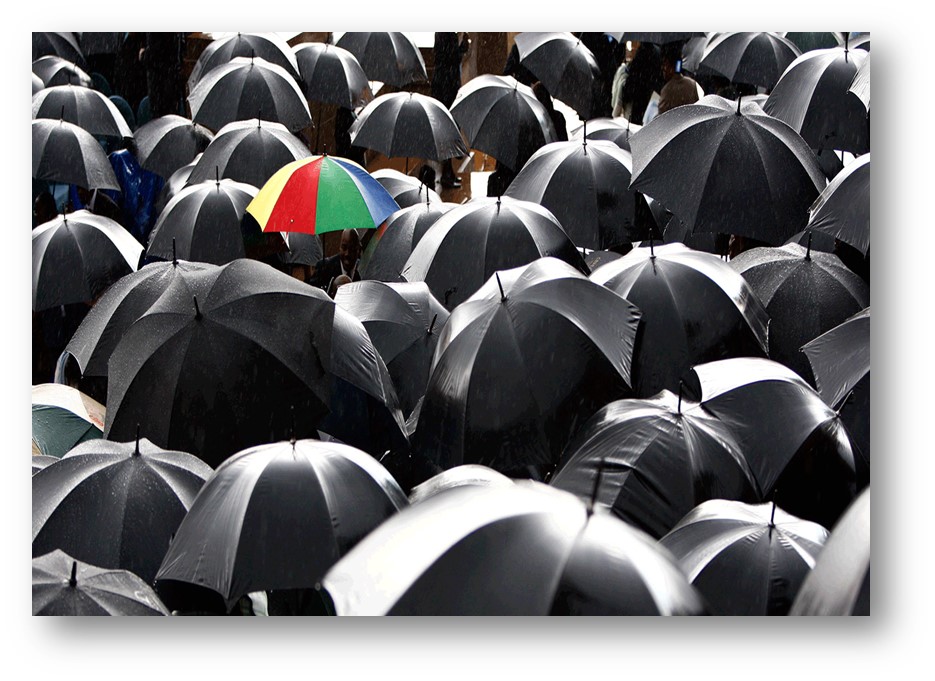 Extra ordinary
Power of mind
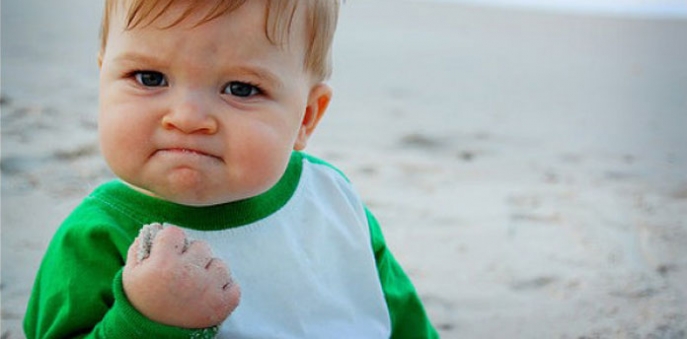 Determination
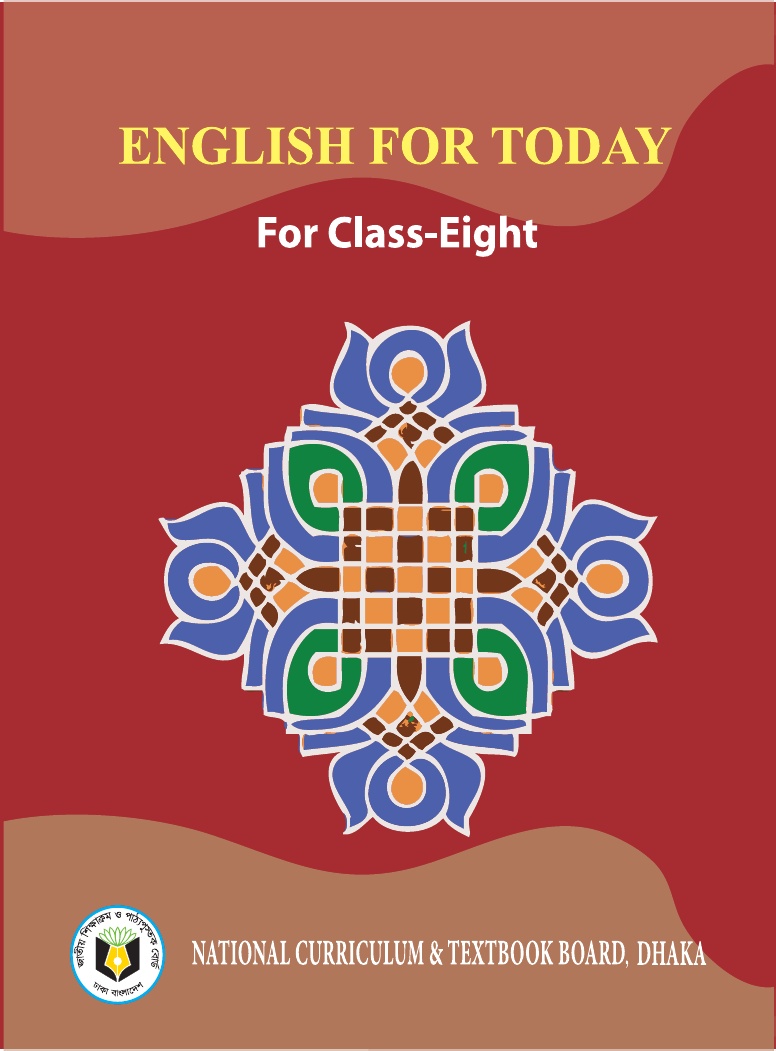 Let’s read the text
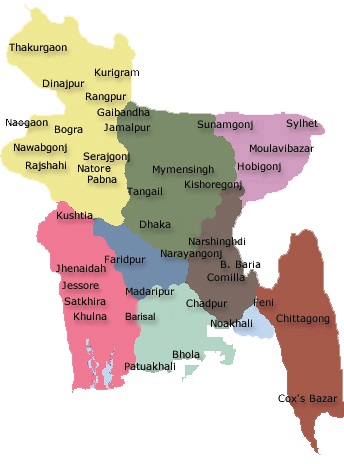 Khulna Division
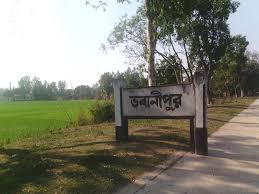 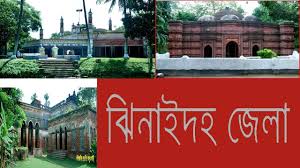 There is a small village called Bhabanipur in Jhenaidah.
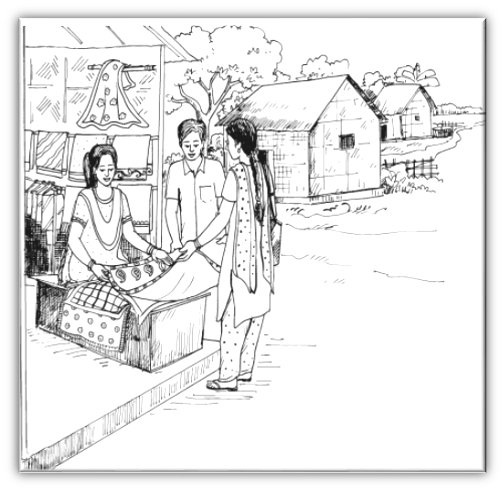 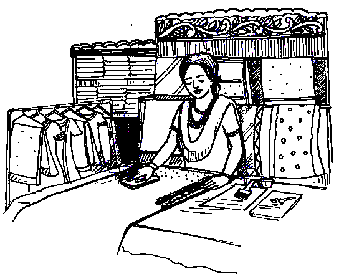 An extra ordinary woman
In this ordinary village, there lives an extraordinary woman named Shamima Akhter Maya. Shamima’s willpower and determination have made her extraordinary.
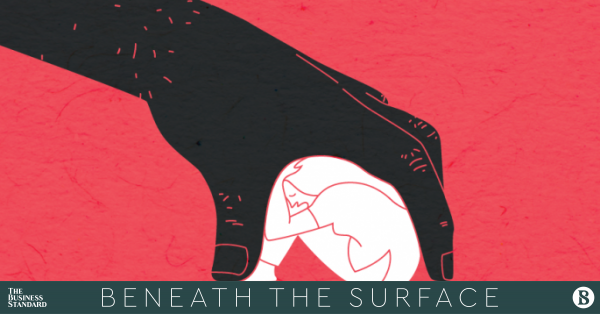 She has seen the most cruel aspect of life. But the cruelty could not defeat her spirit. She has come out as a winner, defying all the odds of life.
ঐক্য নারী কল্যাণ সংস্থা
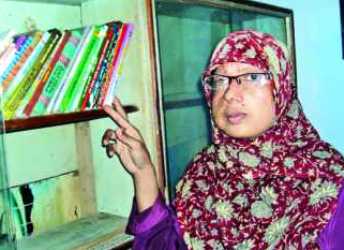 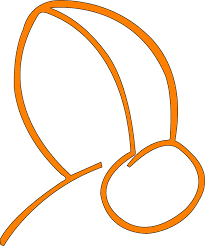 Shamima is now 32 years old. She has only one son named Ashikur Rahman Kanok. She runs a small boutique called ‘Oikko Nari Kollyan Shangstha’ in her village.
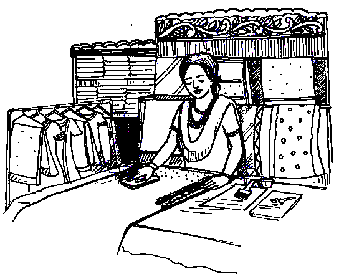 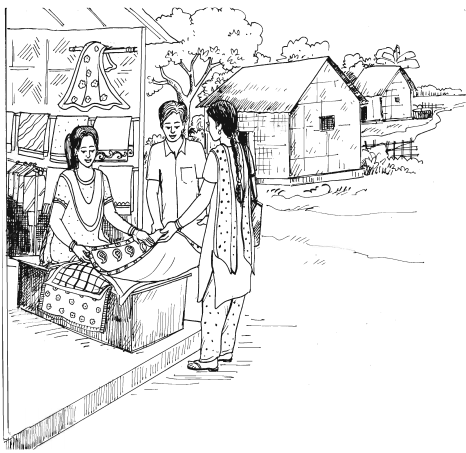 Let’s hear from Shamima, how she succeeded in setting up her boutique.
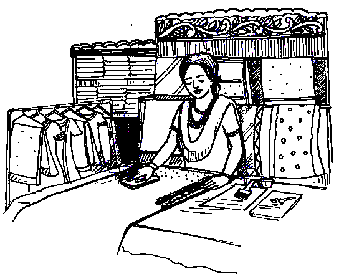 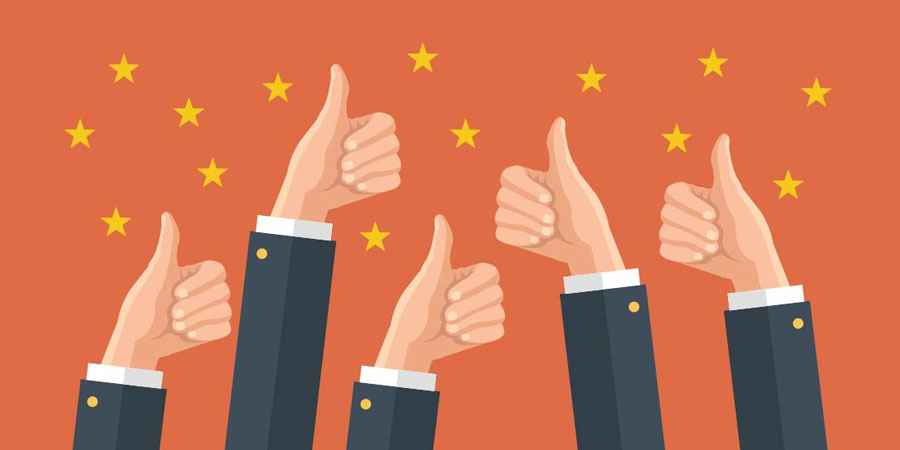 Shamima started to tell us her story. Listening to her, we were stunned and at the same time our hearts were filled with admiration for her.
GROUP WORK
Answer the following questions.
1. What type of village does Shamima live in?
2. What do the people of ‘Bhabanipur’ village usually do?
3. How long ago did Shamima begin to tell her story?
4. What has Shamima done to make herself extraordinary?
5. What did Shamima dream of?
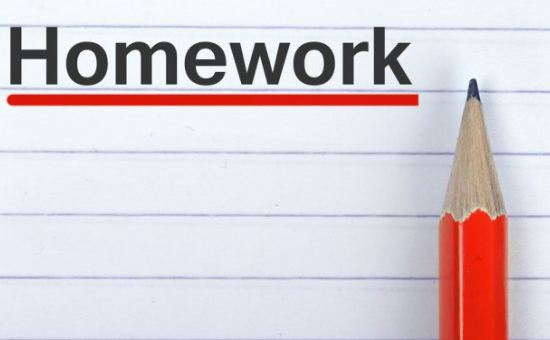 Write a paragraph about Shamima from your imagination. In your paragraph write “What Shamima should do for the good of her own family as well as the other families in the village”.
Write fifteen sentences about Shamima’s struggles.
Thanks
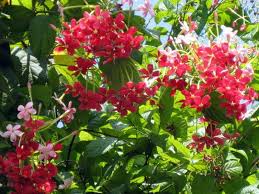